Introduction
Presenter: Steve Hunter


Topic:
Overview of caBIG QA Process
caBIG QA Process
Overview
Goals of QA Process
  Diagram of Project flow
  QA’s involvement chronologically:
  Before Test Execution
  During Test Execution
  After Test Execution
  Questions?
caBIG QA Process
Goals of QA Process
Ensuring quality in:
 Product – all outward facing deliverables
 Process – method of producing the product

 How we do it:
 Test the product
 QA throughout SDLC
caBIG QA Process
Diagram of Project Flow
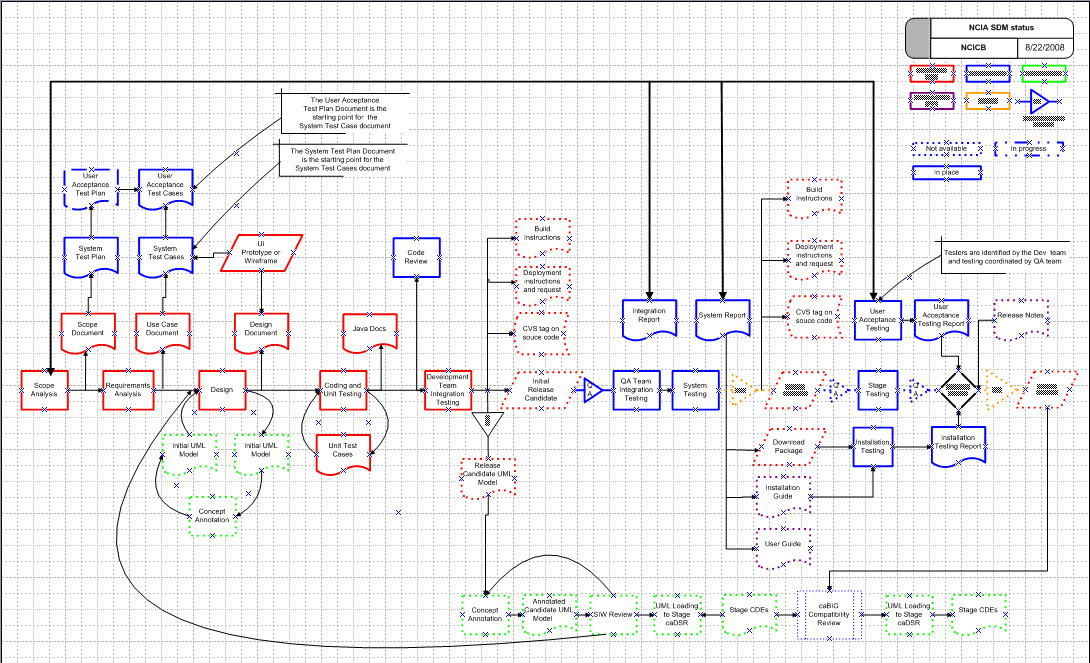 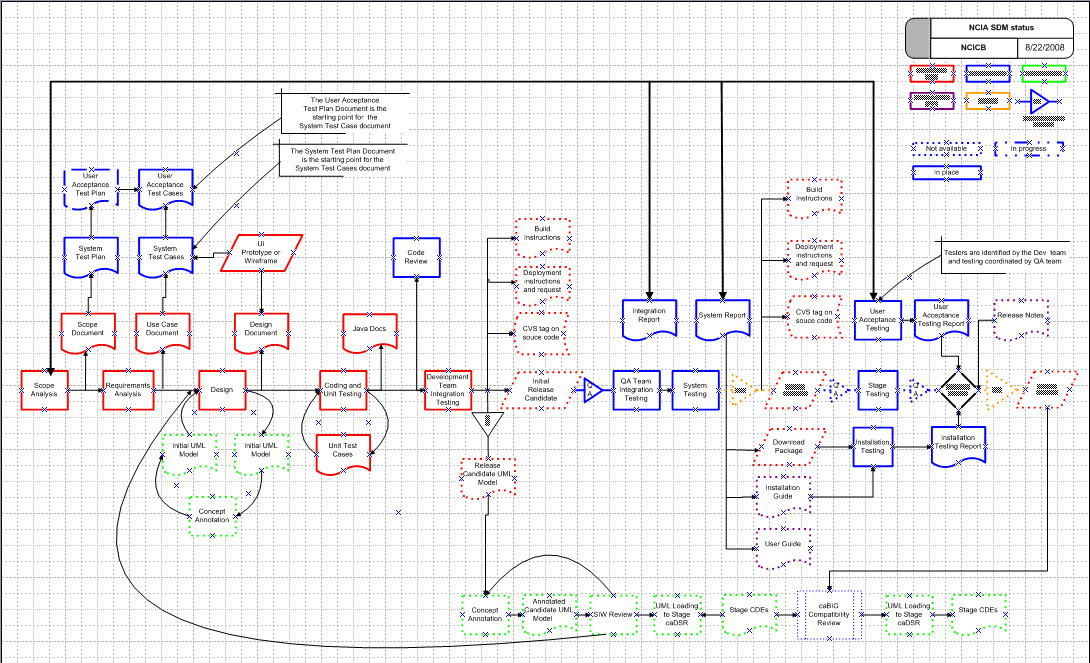 [Speaker Notes: Download SDM file (requires Visio):
https://gforge.nci.nih.gov/docman/view.php/271/4752/NCICB%20SW%20Development%20Methodology%20-%20App%20template.vsd]
Before Test Execution
System Test Plan
User Acceptance Test Plan
Approach
Features to be tested
Features not to be tested
Responsibilities
Resources required
Schedule
Risks and contingencies
System Test Plan
Scope Document
User Acceptance Test Plan
Same as above
Before Test Execution
Use Case/Requirement Review
Use Cases
Criteria
Complete
Correct
Unambiguous
Consistent
Non-compound
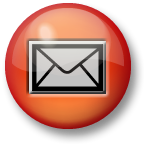 Sends an email to appropriate individuals.
Sends an email to appropriate individuals.
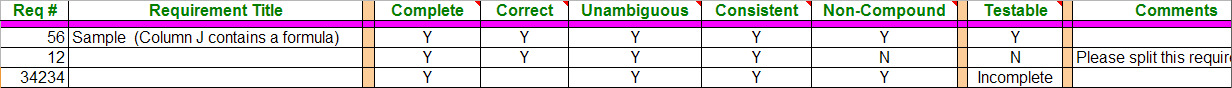 Before Test Execution
User Acceptance Test Cases
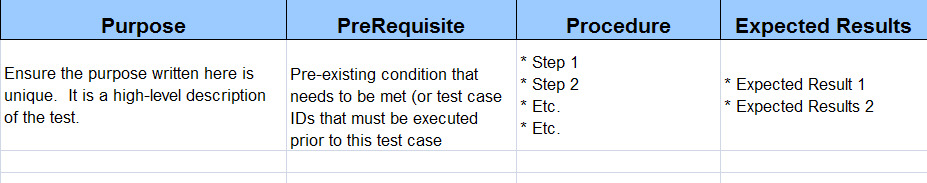 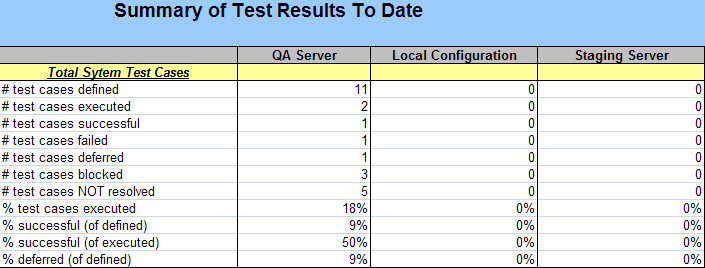 System Test Cases
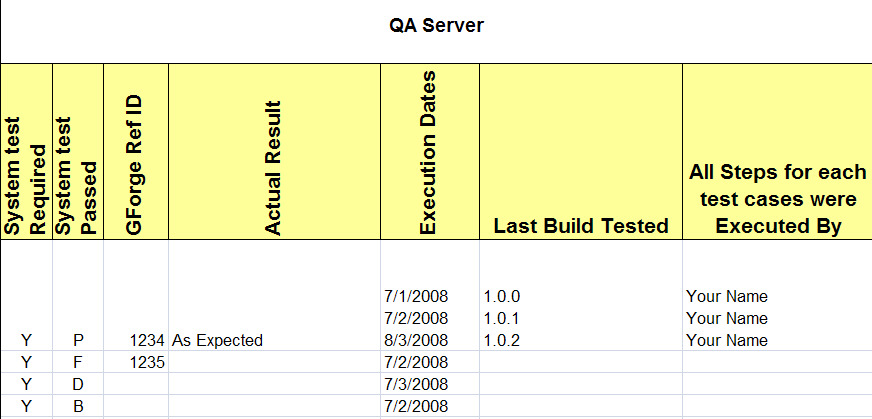 Use Case Document
Before Test Execution
Reviews
Code Review
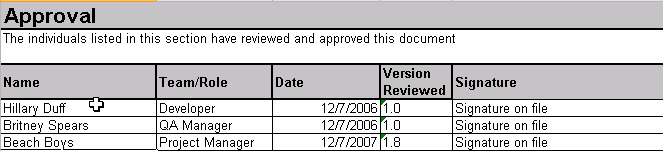 caBIG QA Process
Diagram of Project Flow
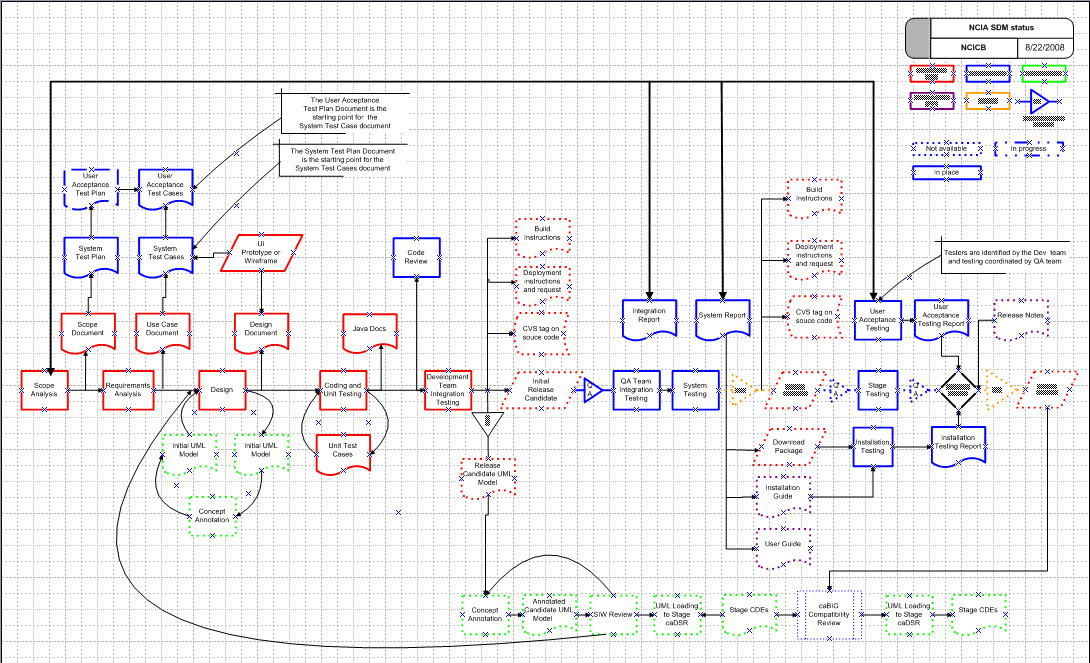 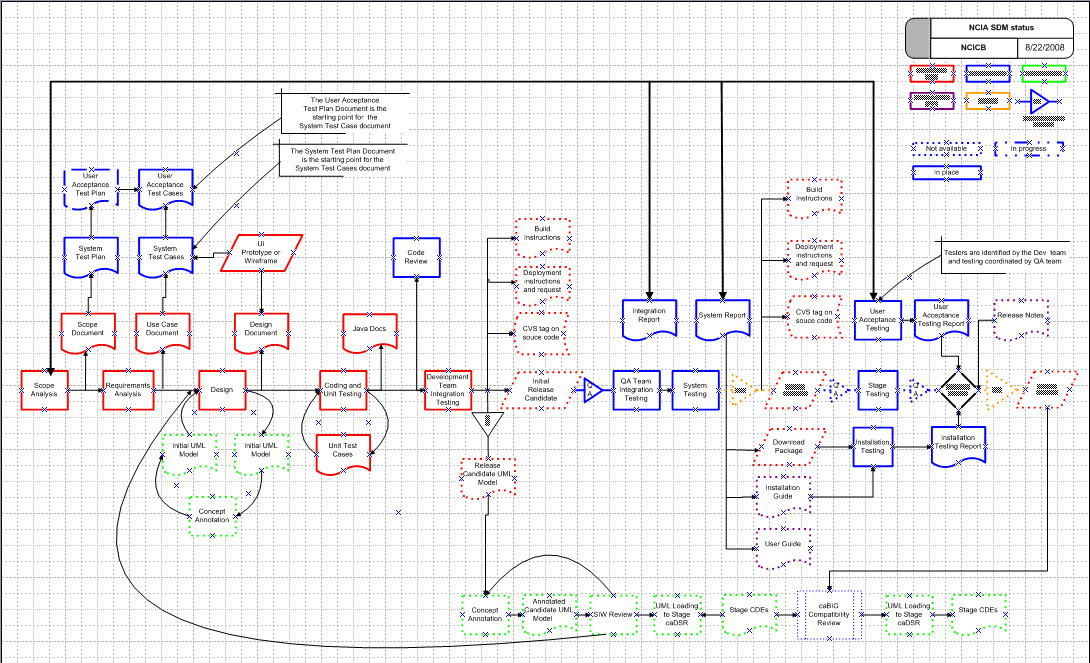 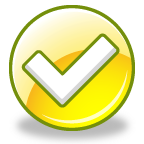 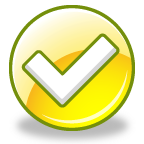 During Test Execution
Build and Deployment
Old Way
New Way - Automation
CVS Tag
QA Builds to the QA Tier
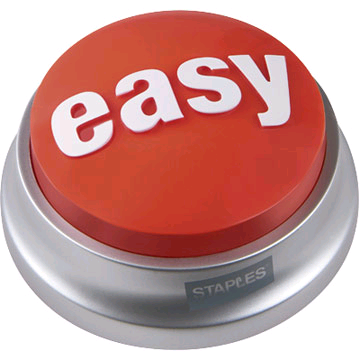 Build Document
Deployment Document
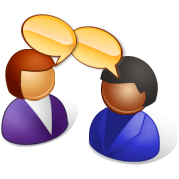 During Test Execution
Execute the Test Plan
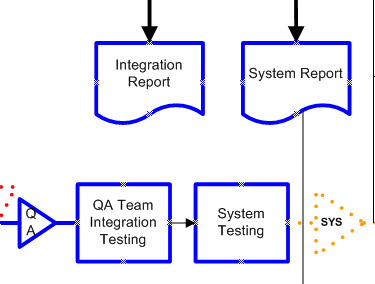 Execution of Integration and System Testing
Post Defects in GForge Bug tracker
Triage defects
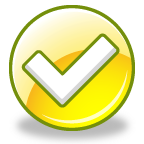 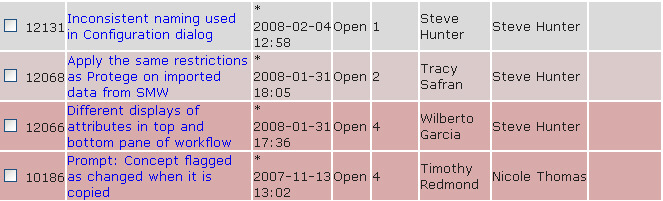 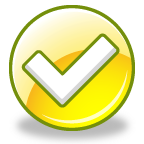 DEV team fixes defect

QA Verify fixes

Regression Test
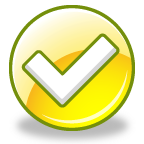 During Test Execution
Defect Tracking with GForge
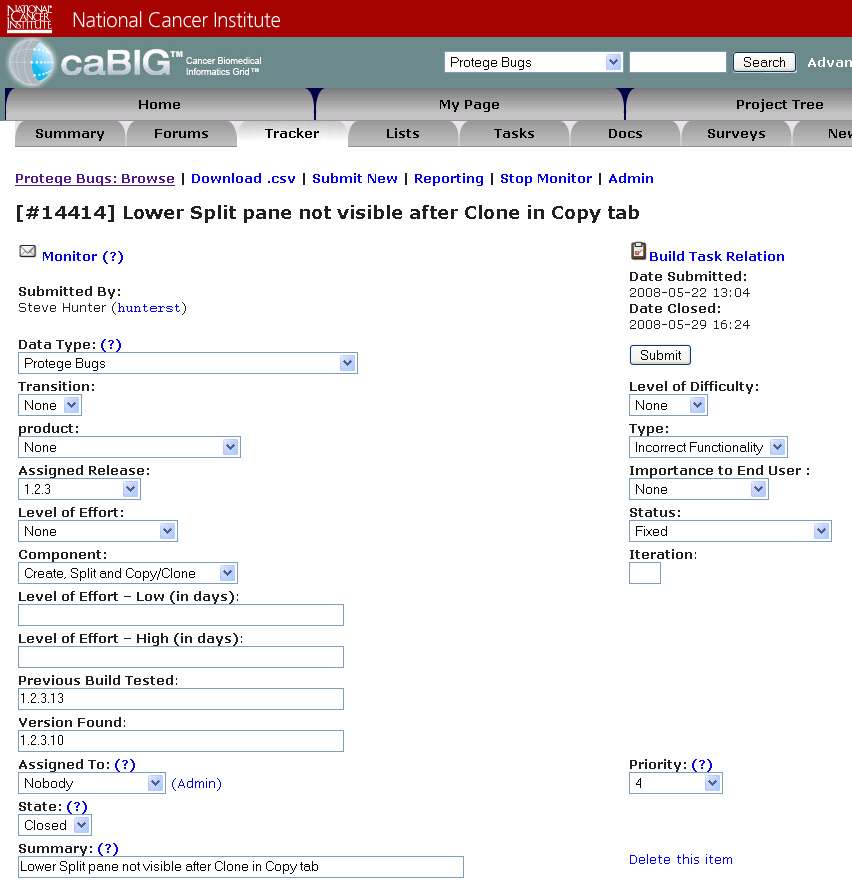 caBIG QA Process
Diagram of Project Flow
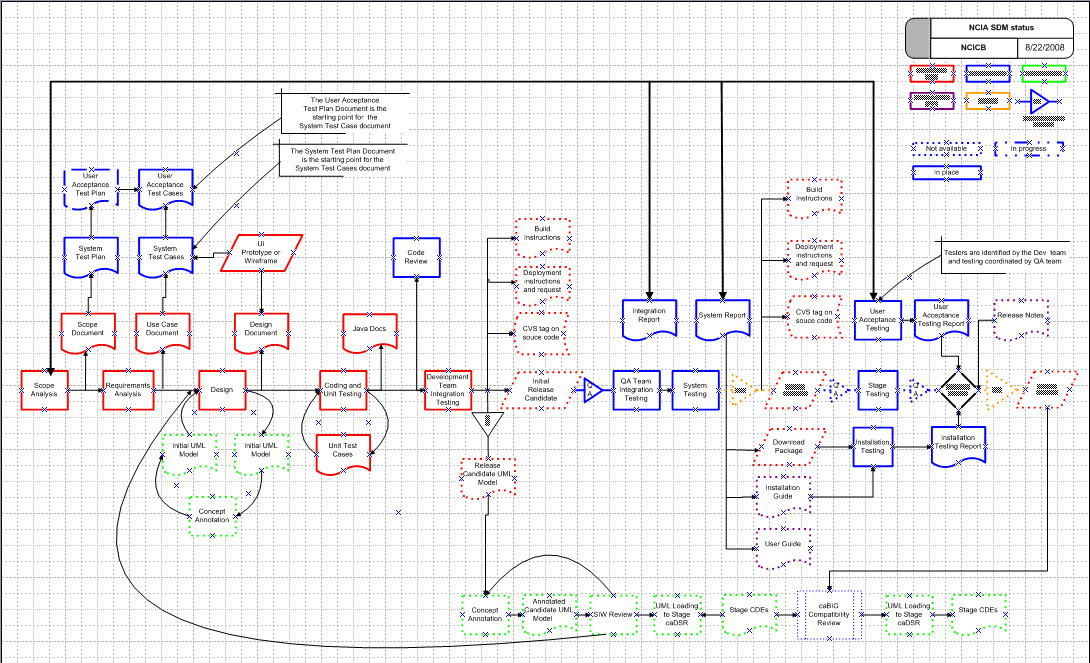 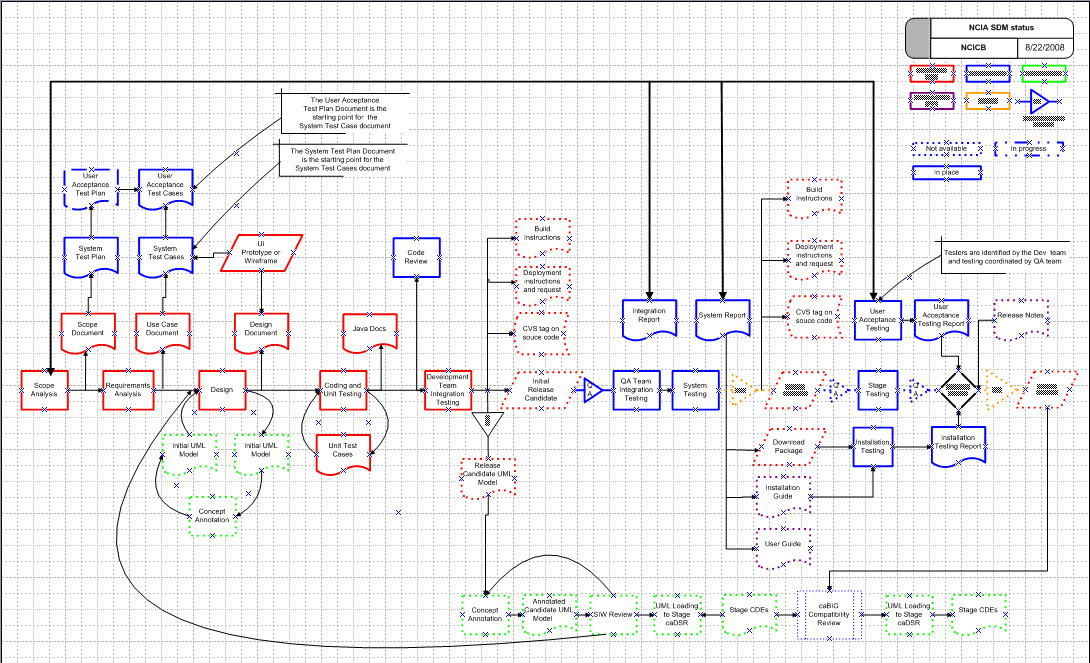 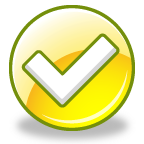 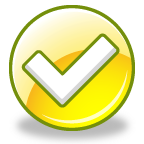 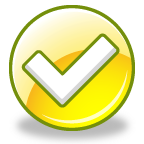 After Test Execution
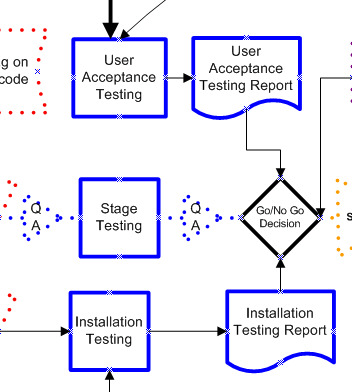 Stage
Permission to proceed to Stage
Stage is built and deployed
Smoke Test Stage tier
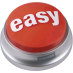 Production
Same as above
User Acceptance Testing
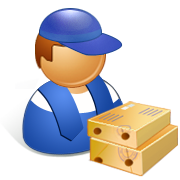 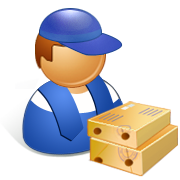 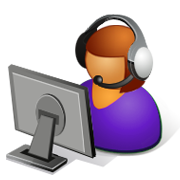 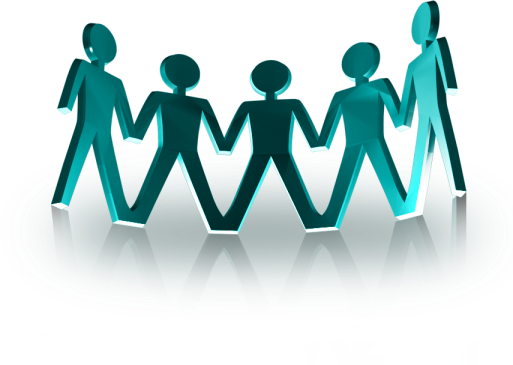 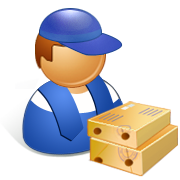 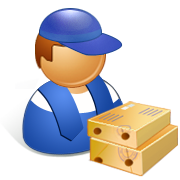 End Users
QA
Team
caBIG QA Process
Diagram of Project Flow
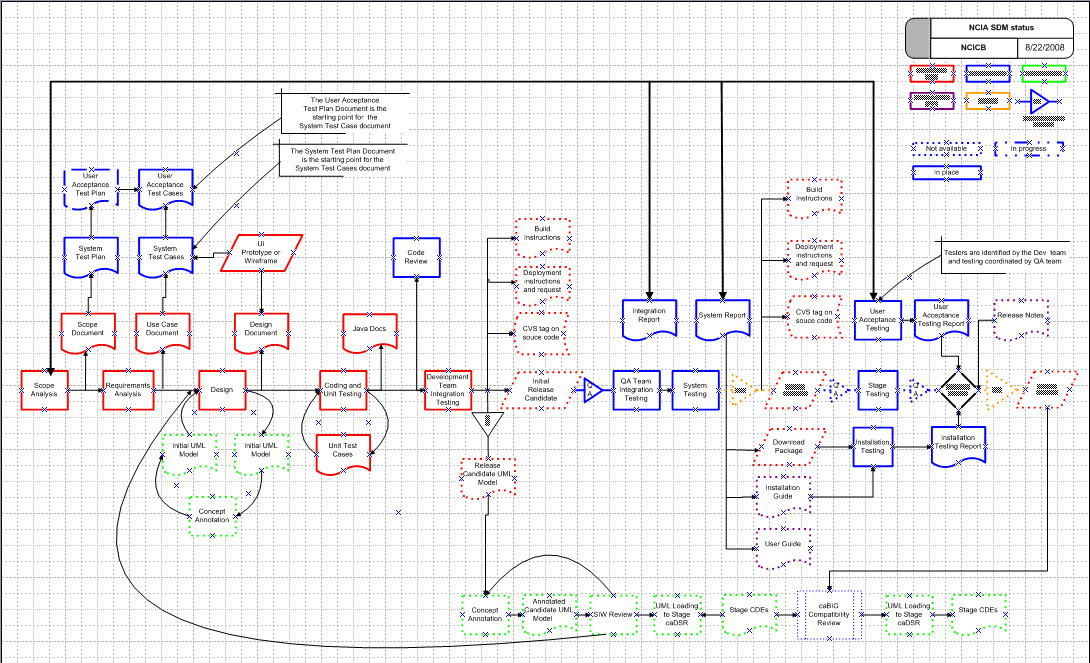 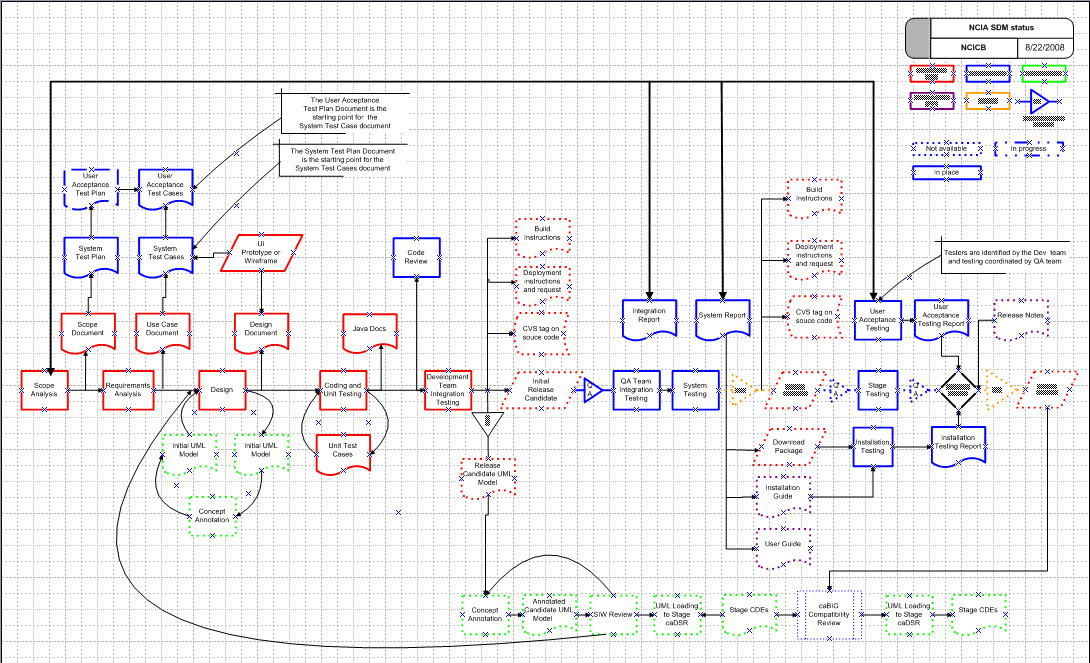 Questions
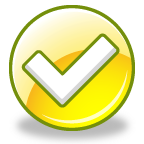 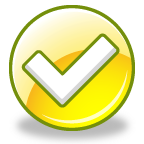 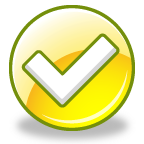 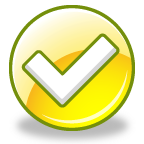